From Web to Web Application
Vecna Medical
January 17, 2013

Ben Bau, Oleg Golberg, Savić Rašović
Introductions
Ben Bau, VP of Software Engineering
Oleg Golberg, Chief Architect, Patient Self-Service
Savic Rasovic, Lead UI Designer
We’re from Vecna.
Founded in 1998 by MIT alumni
Located at Alewife 
Mission: to create technologies that improve healthcare
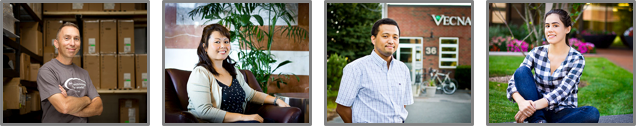 Today’s discussion
The unlikely evolution of web applications
Choosing the technology stack
Database to user: practical considerations
Usability & Design: why you should care
The unlikely evolution of web applications(Ben)
HTML, Javascript, CSS
HTML: a method for structuring and linking
CSS: defines the look and feel of a markup document
Javascript: a scripting programming language and historically one of the most abused programming languages
HTML, Javascript, CSS
How did this become the dominant programming methodology?
Code for All
HTML/Javascript/CSS is 
code that anyone can write 
accessible from any device
retrieved with little or no work by an end user
The power of the decorator
A design pattern that allows behavior to be added to an individual object, either statically or dynamically, without affecting the behavior of other objects from the same class.*


*wikipedia
jQuery is a library based on
The decorator design pattern
Progressive enhancement
jQuery-UI, theming, theme-roller
Plugins & widgets
All of these in action
What defines a web application?
What defines a web application?
A website with code running on a server backing it
What defines a web application?
A website with code running on a server backing it
A website that can mimic the responsiveness, functionality, and feel of a native application
What do we want from a web app?
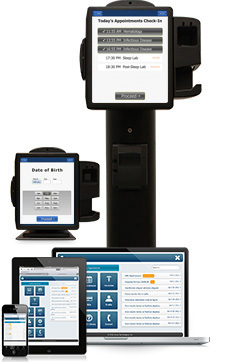 Usable by every person regardless of disability
Usable on a phone, tablet, computer, or touchscreen kiosk
Able to collect and deliver the right information to and from the user
Responsive design
Decorate differently based on size of the screen
What do want from a multi-select?
Show options that are relevant to the user
Collect the user’s selections
Potentially save the user’s selections
Return a response to the user
How do we get there?
Choosing the technology stack(Ben)
How do we get there?
Store information
Retrieve the information
Show the information to the end user
Collect the end user’s response
Potentially store the response
Return something to the end user
Store Information
File system
Relational database (SQL)
No-SQL database
Retrieve Information
Use SQL 
Use Object Relational Mapping (ORM) library
Retrieve information
The Middle Tier, for example:
Java
Ruby on Rails
.net
Show it to the end user
Return a response directly 
Server-side Model View Controller framework
HTML and javascript code can be generated server-side
OR
Use AJAX requests and responses
Beyond jQuery
http://backbonejs.org/
A javascript MVC framework
Maintains a model on the client-side, syncs it with the server, and updates the view (html) based on change events to the model
Uses a template engine like underscore.js to generate html
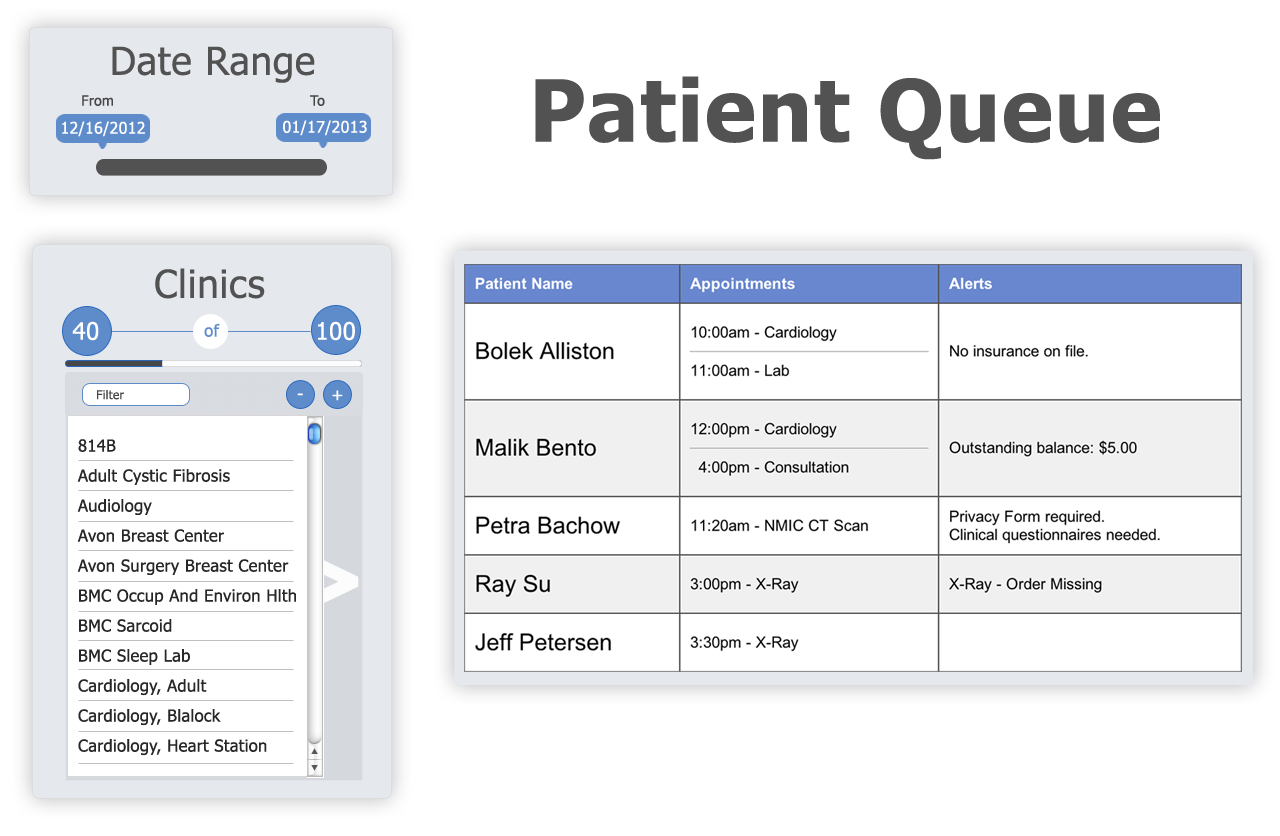 Database to user: practical considerations(Oleg)
A request comes in
/patientQueue/list.do?search.from=2013-01-01&search.to=2013-01-02

The URL is mapped to a piece of code
PatientQueueAction.list
The piece of code decides what to do
A request comes in
/patientQueue/list.do?search.from=2013-01-01&search.to=2013-01-02

The URL is mapped to a piece of code
PatientQueueAction.list
The piece of code decides what to do
This is the Controller
(the C in the MVC)
From Controller to Model
class PatientQueueAction {    PatientService patientService;    String list(PatientSearch search, <..>) {      List<Patient> patients = patientService.find(search);       <..>
      return "success";
    }}
The data
Domain model



Comes from a (relational) database
Needs to be translated into the domain model with an ORM tool (hibernate)
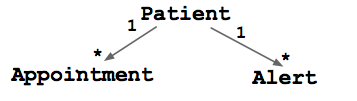 How do I query it?
Take the search criteria
Build the query
Done!
How do I query it?
Somewhere in the model:

class PatientServiceImpl implements PatientService {  List<Patient> searchPatients(PatientSearch search) {    return createQuery("from Patient where              
                      arrivalTime between :from and :to")
        .setParameter("from", search.from)
        .setParameter("to", search.to) <..>
  }
}
How fast is my query?
Millions of rows
Scanning through each row is slow
Index the data
Query returns too much data
All layers of the webapp cry
Does not scale
Paging!
Always page results
Save the server
Save the user
Nobody wants to see 1000 records at once
Bandwidth
Some browsers are slower than others
How to page?
Incorporate limit/offset into the query
Page 1, 2, …, 100
Additional count query
Do the users care?
Next page, more…, infinite scroll
Does this look right?
select * from patient join appointment   on appointment.patient_id = patient.id  join alert on alert patient_id = patient.id  where arrival_time between <..>  offset 0 limit 50;
The evil join
Joins break offset/limit
50 patient-appointment-alert combinations vs. 50 patients
Multiple joins blow up the result set
Workaround – multiple queries


select * from patient where arrival_time between <...>select * from appointment where patient_id in (?, ?, ...)select * from alert where patient_id in (?, ?, ...)
The view
Data + template = HTML

<div>${patient.name}</div>
<div>John Doe</div>

Controller hands off the data to the template
Templates
Server-side (JSP, Freemarker, …)
Server response is plain HTML
Easy to decorate the data
Client-side (mustache, underscore, …)
Server response is JSON
Another representation of the data
Compact (if you do it right)
Another level of abstraction
Page refresh
Full page refresh
If users don’t do it often
AJAX refresh
HTML fragment, server-side template
JSON, client-side template
Usability & Design:Why you should care(Savic)
Design Principles
Value - product value to a user?
Adoptability - easy to start using? spread the word?
Usability - easy to complete a goal?
Desirability - a good experience? fun? engaging?
BRECbeautiful responsive ergonomic configurable
BREC
beautiful responsive ergonomic configurable
Standard of comparison

Cultural perception

Typography and vertical rhythms 

Colors and language
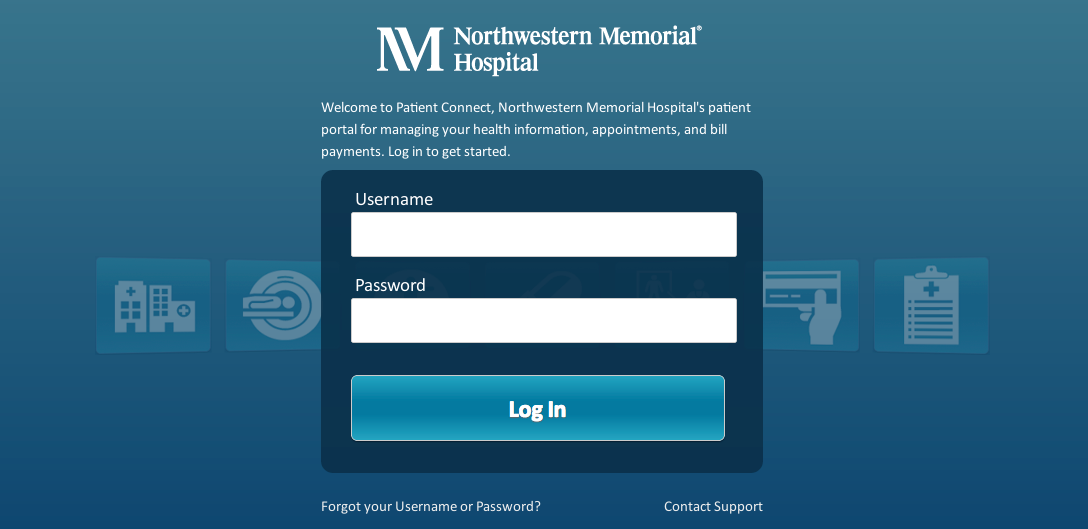 BRECbeautiful responsive ergonomic configurable
Responsive agnostic design using media queries
User action always produces system reaction
Loading time
Disabled action buttons
Hovers are dead
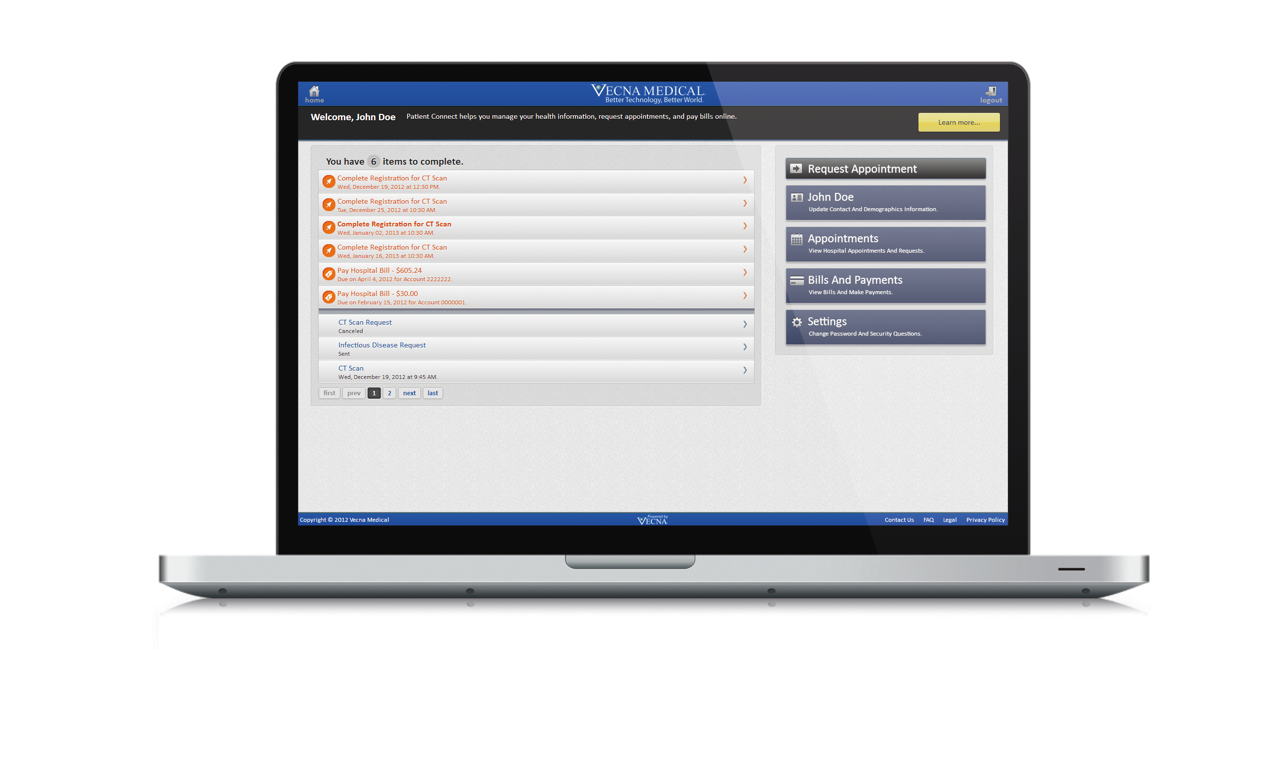 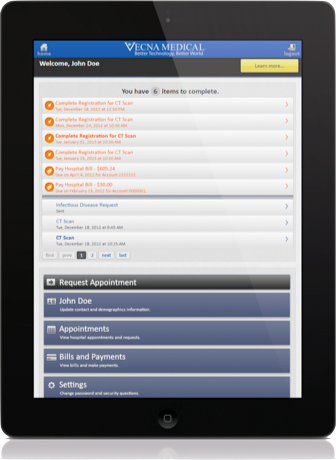 BRECbeautiful responsive ergonomic configurable
Design for all

508 Accessibility (software, hardware, facilities)

WCAG

UX: storyboards, user personas, industry questionnaires and test methods

Ask thyself: what is your user’s goal?
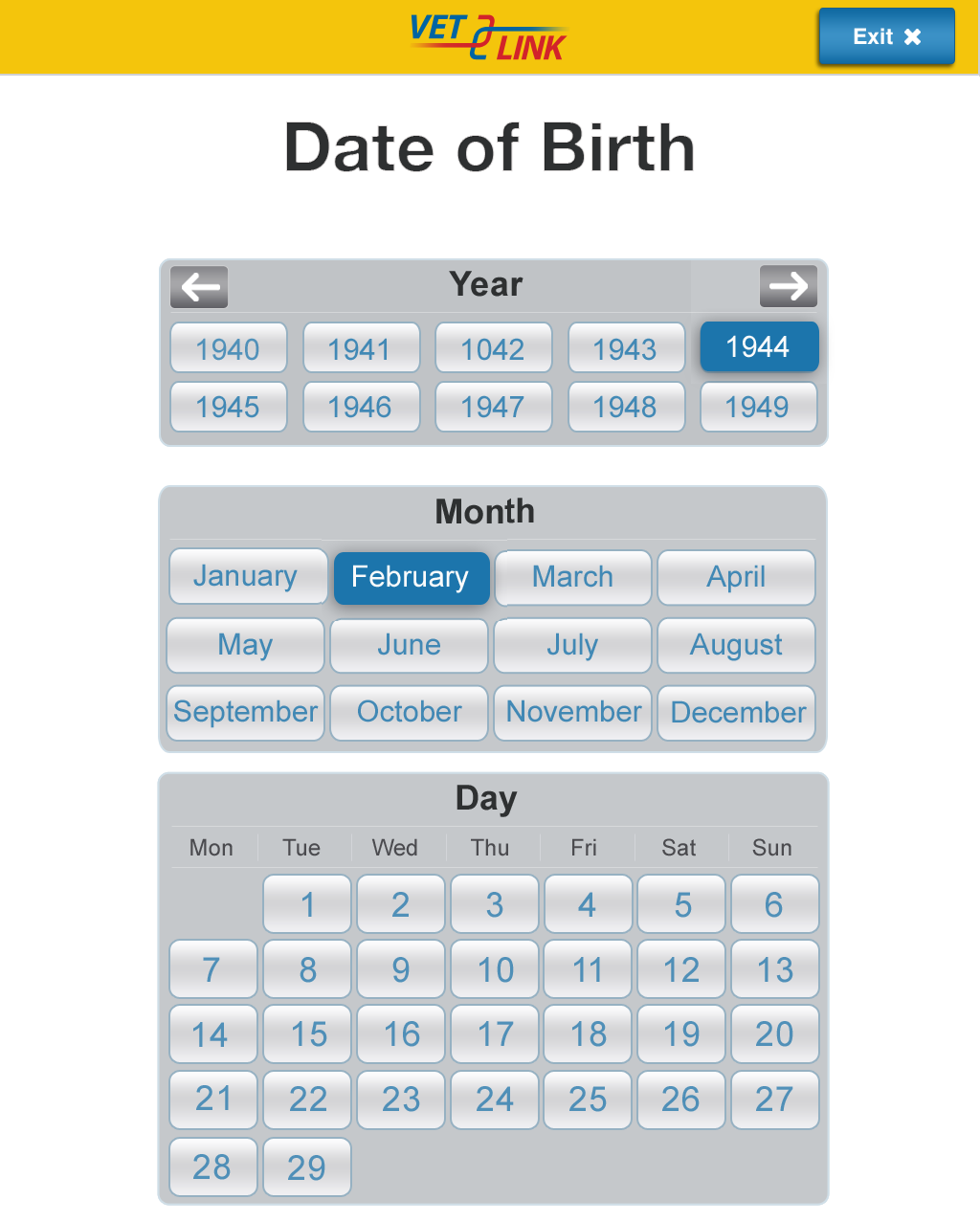 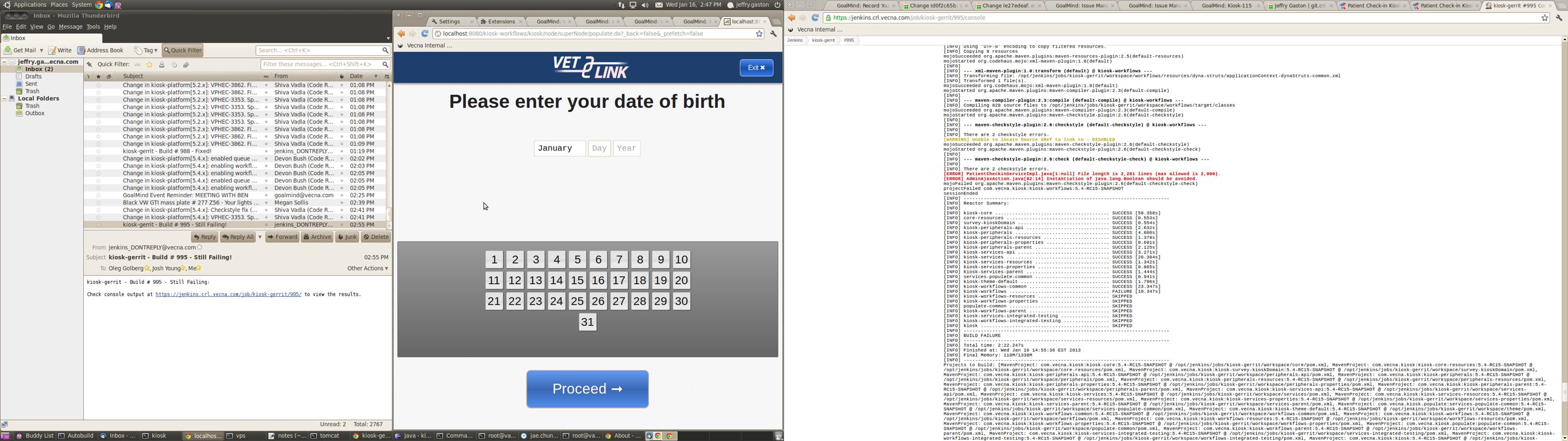 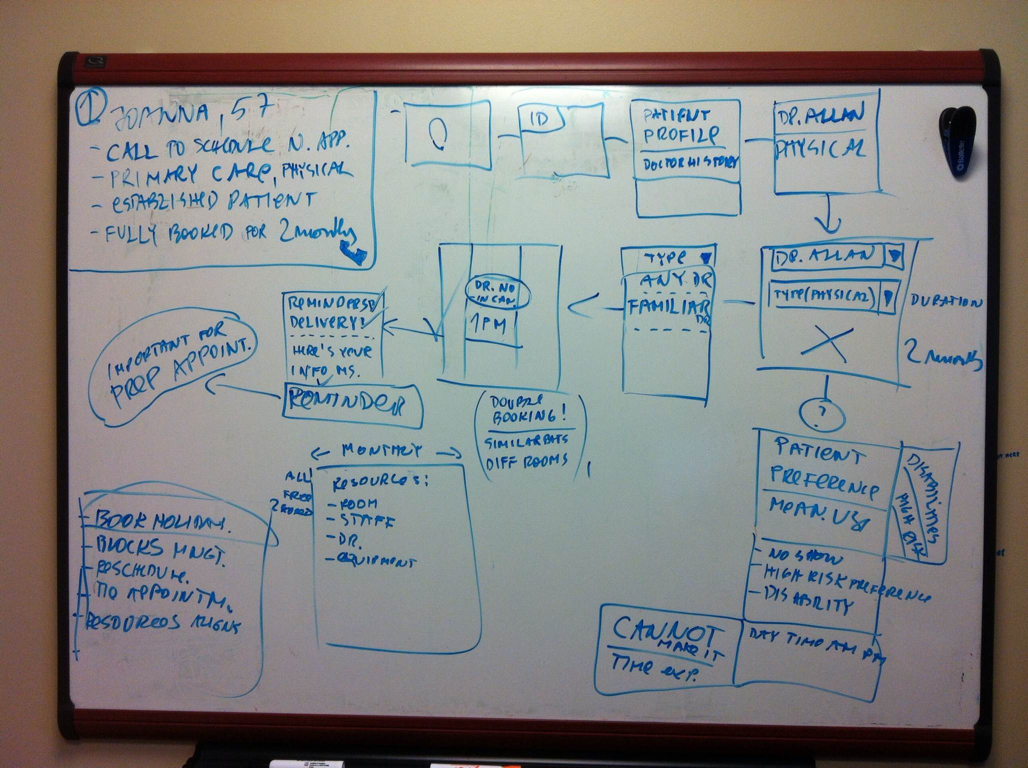 BRECbeautiful responsive ergonomic configurable
Patient vs. provider localization 

Role and action based
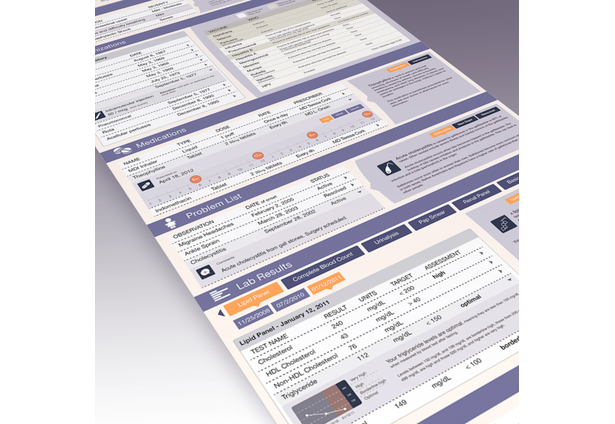 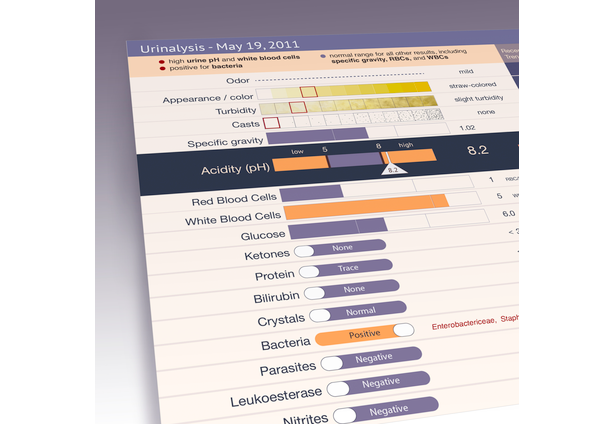 DESIGN FRAMEWORK
Responsive mobile first HTML5/CSS3
Media Queries in CSS
Modernizr and Normalize scripts
jQuery and jQuery UI library
Mobile first by Luke W.
HTML5boilerplate.com
SmashingMagazine.com
/* iPads (portrait and landscape) ----------- */@media only screen and (min-device-width : 768px) and (max-device-width : 1024px) 
{/* Styles */}/* 

iPads (landscape) ----------- */@media only screen and (min-device-width : 768px) and (max-device-width : 1024px) and (orientation : landscape) 
{/* Styles */}/* 

iPads (portrait) ----------- */@media only screen and (min-device-width : 768px) and (max-device-width : 1024px) and (orientation : portrait) 
{/* Styles */}
DESIGN POLITICS
Fix healthcare

Improve lives of patients and providers

Raise the bar

the world needs constant improving
thank you
On-campus Interviews
Vecna will be at MIT
Feb 19th & Feb 20th, Mar 7th, Mar 19th, Apr 10th
Apply on MIT CareerBridge
Fulltime and internship positions for software engineering
Our software engineers
 
Build intuitive user interfaces to provide patients of all age groups with convenient access to their entire medical record using technologies such as HTML5, CSS3, and jQuery.
Help build a flexible and scalable backend to accommodate a growing network of healthcare systems.
Use an industry standard technology stack comprised of Java, Spring, Hibernate, Struts, and CXF.
See their code quickly impact millions of patients with Vecna’s rapid release cycles.
Collaborate with UI/UIX designers, project managers, and quality assurance test engineers in a cross functional project team structure.
Integrate Vecna products with a wide range of third-party healthcare solutions using web services, HL7, and other technologies.
tl; dr: Code something that matters. Join Vecna.